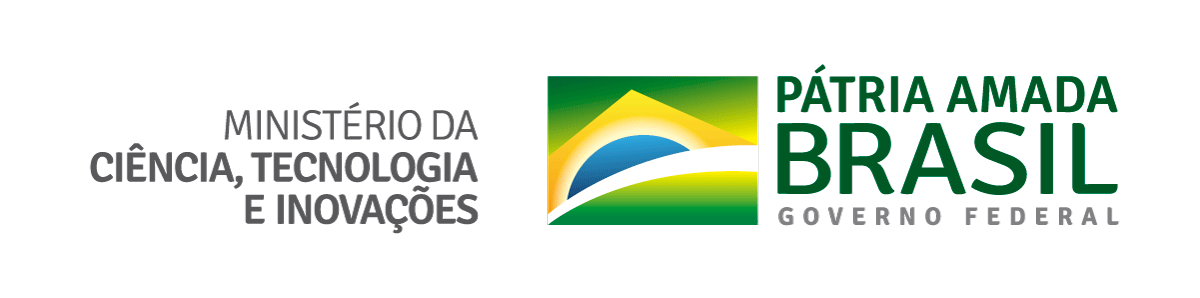 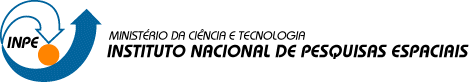 SER-300 - Introdução ao Geoprocessamento
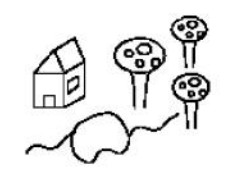 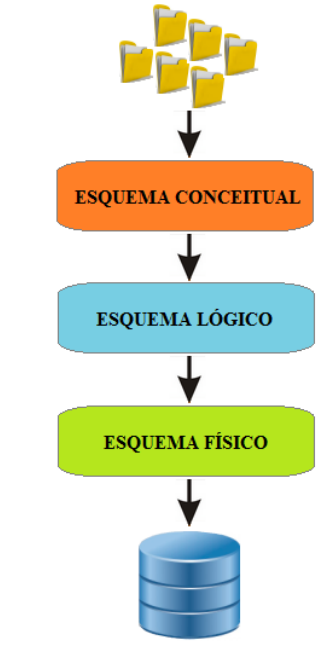 Aula   Modelos de Dados Geográficos
Antonio Miguel V. Monteiro
Gilberto Câmara 
Eymar S. S. Lopes
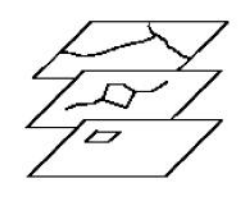 Abril de 2022
Motivação
Aulas anteriores
Como representar os dados espaciais no computador
Como os SIGs são organizados
Próximas aulas
Como colocar a informação espacial no computador? 
Como fazer com que tal informação seja utilizável?
Como fazer uso das técnicas de análise espacial de dados geográficos ?
2
Motivação
Para isto, precisamos responder....

Como representar o mundo no computador? 
É possível representar o mundo no computador?
Que visão do mundo conseguimos representar no computador?
3
Hipótese de Trabalho
Benefícios do Geoprocessamento

Uso do espaço como linguagem comum
Produção de novas informações
Múltiplas visões do espaço
4
Hipótese de Trabalho
Desafios
Entender o que representamos no computador
Entender o que não é possível representar...
Dominar as técnicas de modelagem computacional
5
Colocando o Mundo no Computador ?
O mundo real existe de forma independente de nós, nossa experiência e nossa linguagem. 
Nós temos acesso ao mundo através de nossos sentidos e de nossos instrumentos de medida.
As palavras em nossa linguagem podem ser usadas para referir-se a objetos do mundo real.
Nossas afirmações são verdadeiras ou falsas dependendo de sua correspondência aos fatos do mundo.
fonte: John Searle
6
Modelagem
O que é modelar?
  Termo geral para denotar o processo de construir representações do mundo real .
Abstrações (conceitos) 
Visão reducionista (mundo expresso por conceitos)
Técnicas
Modelos de dados
Descrição dos dados 
(o que são?, como se relacionam?)
Expressão
7
Processo de Representação Computacional
Conceitos 
(Ontologias)
Modelo
Dados
Estruturas

Dados
Código
Níveis de abstração

Ontologias (conceitos do mundo real):  lote, tipo de solos

Modelo de Dados:  entidades (objetos) x processos (campos)

Estruturas de dados:  matrizes, vetores, model. dinâmicos
Implementação: R-trees, quad-trees
8
Processo de Representação Computacional
Conceitos 
(Ontologias)
Modelo
Dados
Estruturas

Dados
Código
Lista
de coord.
Poligono
Tabela
lote
Geo-objeto
país
9
Representação Computacional
Decisões concretas
Atributos
Que medidas caracterizam os dados ? 
Temos condição de coletar as medidas ?
Partição geométrica do espaço (escala)
Que estruturas de dados são necessárias ?
Qual o nível de detalhe ?
Qual o limite da área de dados ?
Onde os dados estarão armazenados ?
10
Representação Computacional
Análise
Que procedimentos de extração de informação serão utilizado?

Modelo de mudança
Qual é o modelo temporal implícito no estudo?
Ex: câncer de esôfago e exclusão/inclusão social
11
Modelos Lógicos ou Conceituais de Dados
Descrição dos dados nos níveis lógico ou conceitual  e  de visões:

 (1) Modelos baseados em objetos
  Modelo Entidade-Relacionamento (E-R)
  Modelos orientados a objetos (ex.: UML)

 (2) Modelos baseados em registros
Modelo Relacional
Modelo de Redes
Modelo Hierárquico
12
Modelo Entidade-Relacionamento (E-R)
Modelo de Dados Conceitual de auto nível de abstração

Baseado na percepção do mundo real como um conjunto de objetos chamados entidades e pelo conjunto de relacionamentos entre esses objetos. 

Objetivo: facilitar o projeto do banco de dados representando sua estrutura lógica
13
Modelo Entidade-Relacionamento (E-R)
Conceitos básicos:
Entidades 
Objetos básicos do mundo real
Um conjunto de entidades agrupa entidades do mesmo tipo 
Relacionamentos
Associação entre conjuntos de entidades
Atributos
Associados a entidades e a relacionamentos
Uma entidade é representada por um conjunto de atributos
Cada atributo possui um domínio
14
Modelo Entidade-Relacionamento (E-R)
Representação:
Retângulos: conjunto de entidades
Elipses: atributos
Losangos: relacionamentos
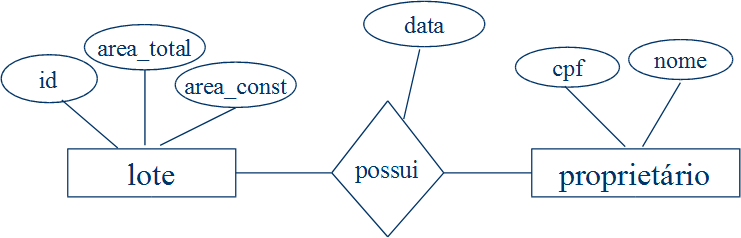 15
Modelo Entidade-Relacionamento (E-R)
Atributo identificador:
Atributo que vai identificar unicamente cada instância da entidade (chave primária)
Devem ser sublinhados
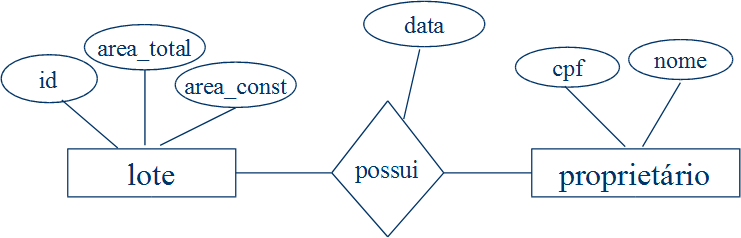 16
Modelo Entidade-Relacionamento (E-R)
Cardinalidade:
Expressa o número de entidades que a outra entidade pode estar associada
1:1, 1:n, n:1, n:n
Losangos: relacionamentos
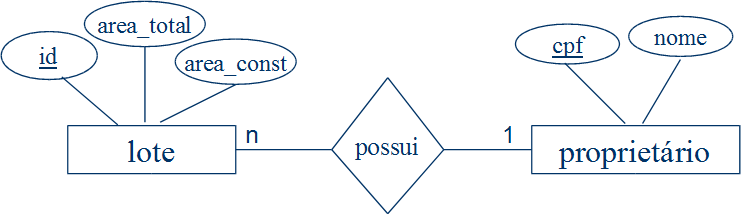 17
Modelo Entidade-Relacionamento (E-R)
Exemplo de Cardinalidade: 1:1
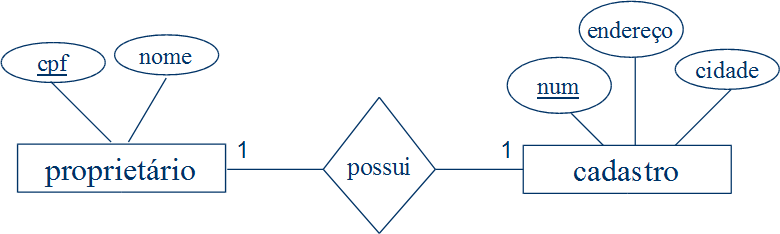 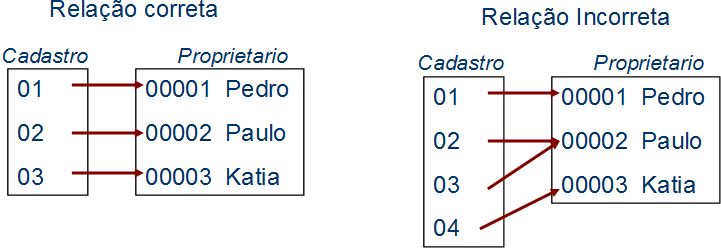 18
Modelo Entidade-Relacionamento (E-R)
Exemplo de Cardinalidade: 1:N
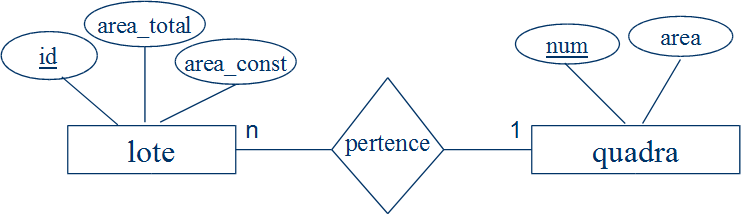 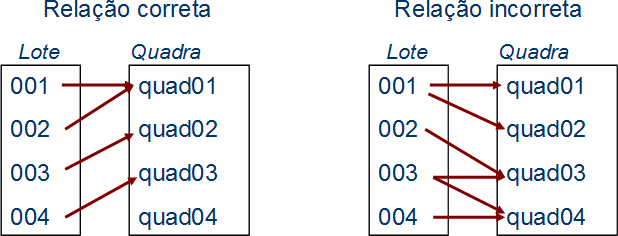 19
Modelo Entidade-Relacionamento (E-R)
Exemplo de Cardinalidade: N:N
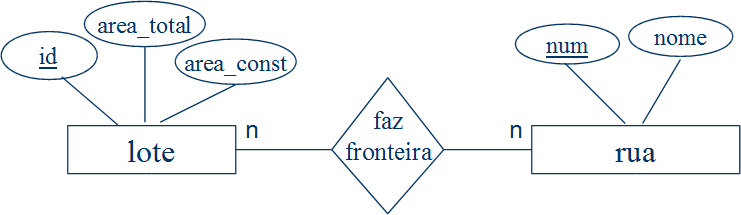 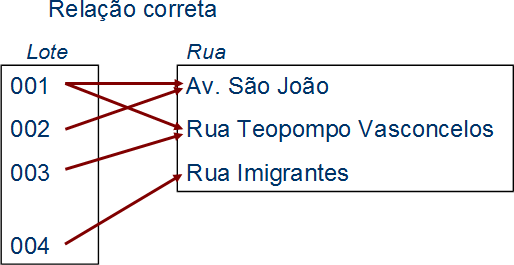 20
Modelo Entidade-Relacionamento (E-R)
Relacionamento parcial
Quando não existe obrigatoriedade de todas as entidades de um conjunto participarem do relacionamento
Ex. Podem existir proprietários sem cadastro
A participação da entidade “proprietário” no relacionamento “possui” é parcial.
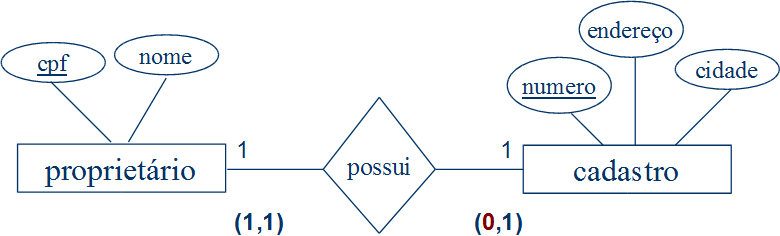 21
Modelo Entidade-Relacionamento (E-R)
Relacionamento total (dependência de existência)
Quando todas as entidades de um conjunto participam obrigatoriamente do relacionamento
Ex. Todo cadastro tem que estar a associado a um proprietário.
A participação da entidade “cadastro” no relacionamento “possui” é total.
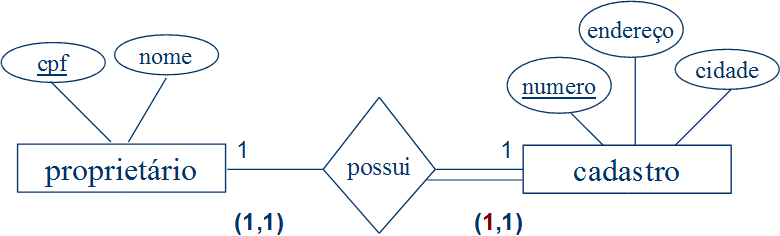 22
Modelo Entidade-Relacionamento (E-R)
Entidade fraca
Quando a existência dessa entidade depende da existência de uma outra entidade (dependência de existência).
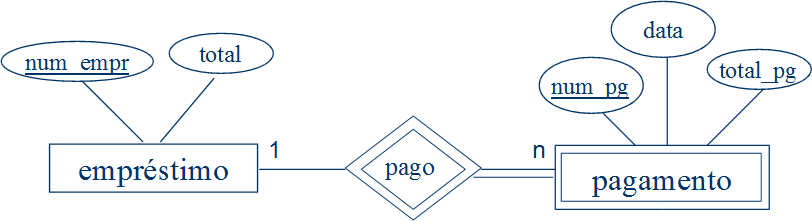 23
Modelo Entidade-Relacionamento (E-R)
Auto relacionamento
Associa entidades a um conjunto de entidades desse mesmo conjunto.
Ex. Um lote pode ser composto por outros lotes
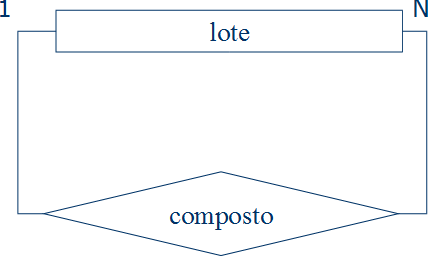 24
Modelo Entidade-Relacionamento (E-R)
Relacionamento múltiplo
Associa mais de dois conjuntos de entidades
Ex. Um proprietário pode possuir vários lotes, cada um com um contrato de compra e venda diferente.
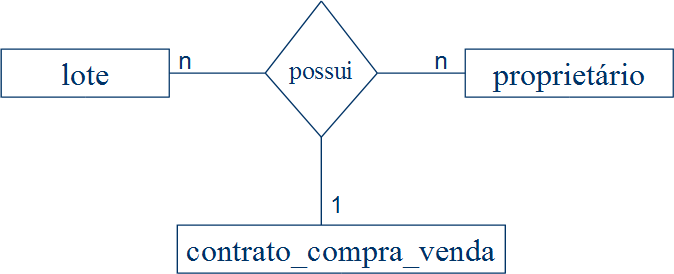 25
Modelo Entidade-Relacionamento (E-R)
Agregação
Agregação é uma abstração na qual os relacionamentos são tratados como conjunto de entidades de nível superior, permitindo o relacionamento entre relacionamentos.
Ex.: um proprietário pode estar associado a vários bancos. Pra cada banco associado, o proprietário pode ter um ou mais empréstimos.
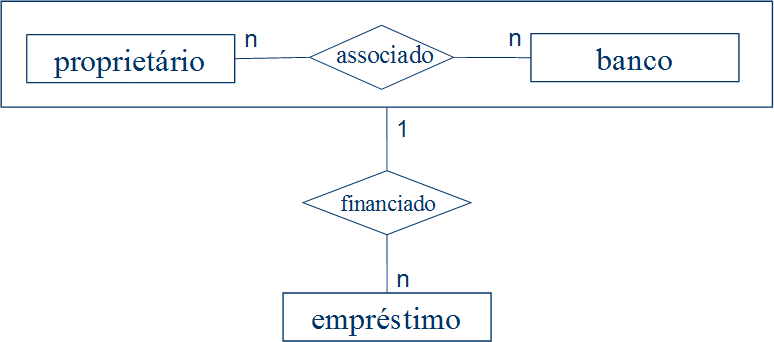 26
Modelo Entidade-Relacionamento (E-R)
Generalização 
Enfatiza a semelhança entre diferentes tipos de entidades e abstrai suas diferenças.
Especialização: 
Subdivide entidades semelhantes em conjuntos de entidades mais específicas e enfatiza suas diferenças.
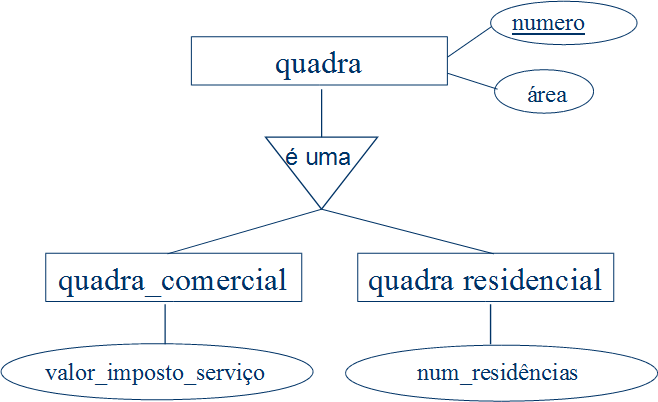 27
Modelo Entidade-Relacionamento (E-R)
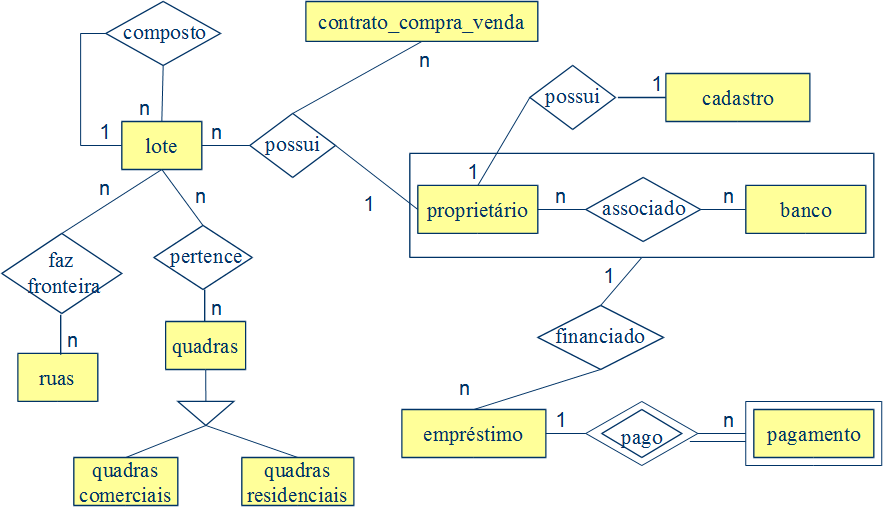 28
Modelo Relacional
Primeiro modelo de dados para Sistemas de Bancos  de Dados comerciais 

É usado na maioria das aplicações para dados  tradicionais

Os SGBDs relacionais são baseados no modelo  relacional
29
Modelo Relacional
Banco de Dados Relacional
Coleção de tabelas, compostas por colunas e  linhas, inter-relacionadas
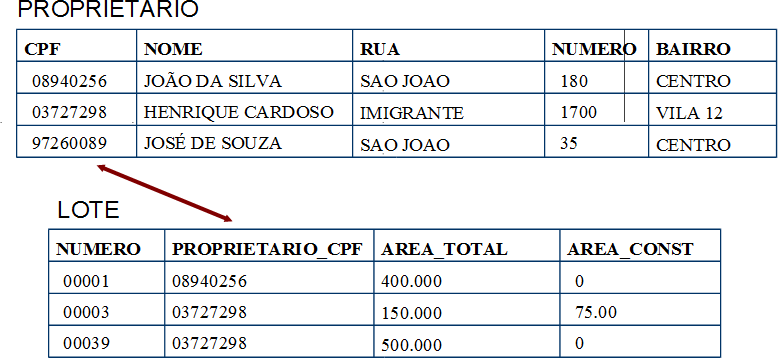 30
Modelo Relacional
Características:
Consiste em um conjunto de tabelas ou relações formadas por linhas e colunas

Cada coluna (campo):
Representa um atributo 
Está associada a um domínio (conjunto de valores permitidos)
Cada linha (registro ou tupla ):
Representa um relacionamento entre um conjunto de valores para cada atributo
31
Modelo Relacional
Conceito de relação
Define uma tabela do banco de dados
Domínio de um atributo: conjunto de possíveis valores 
Ex.:
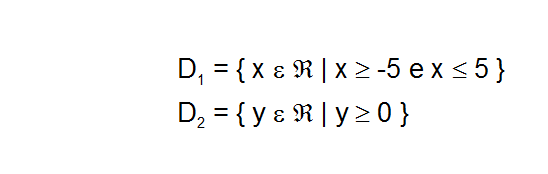 32
Modelo Relacional
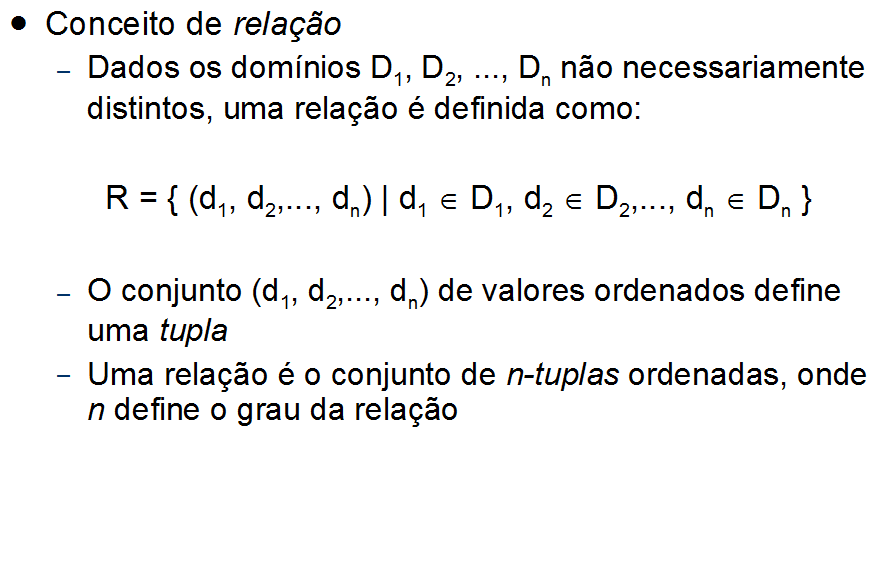 33
Modelo Relacional
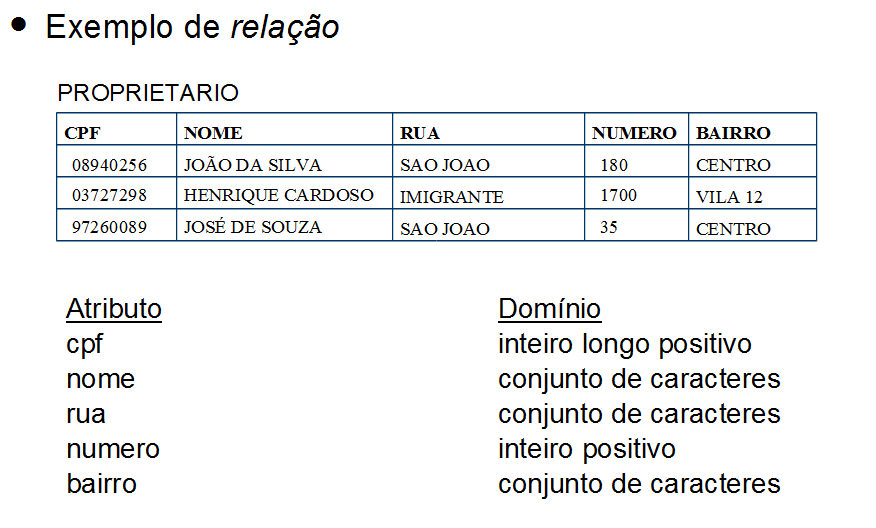 34
Modelo Relacional
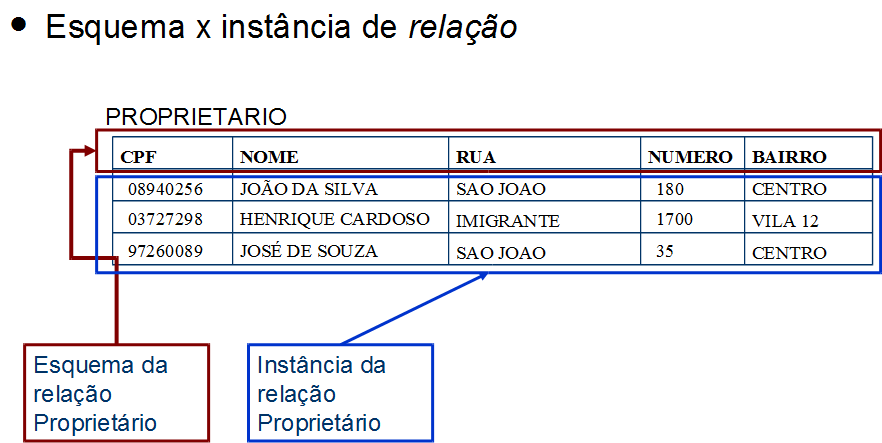 35
Modelo Relacional
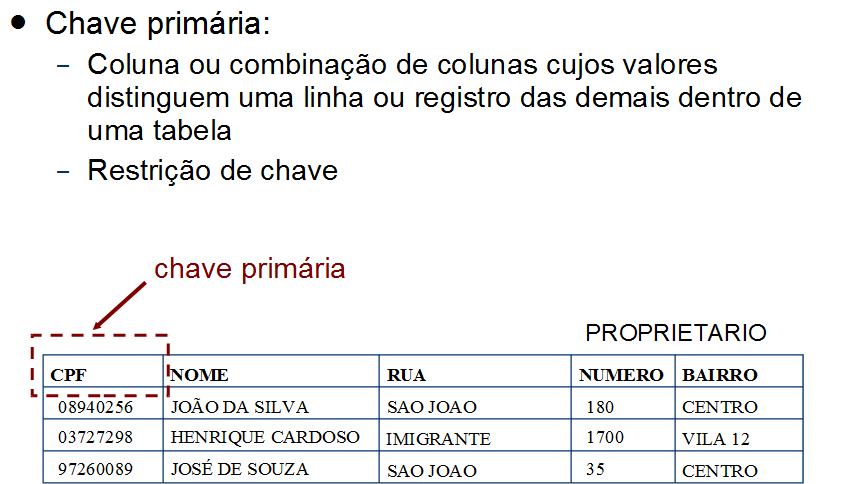 36
Modelo Relacional
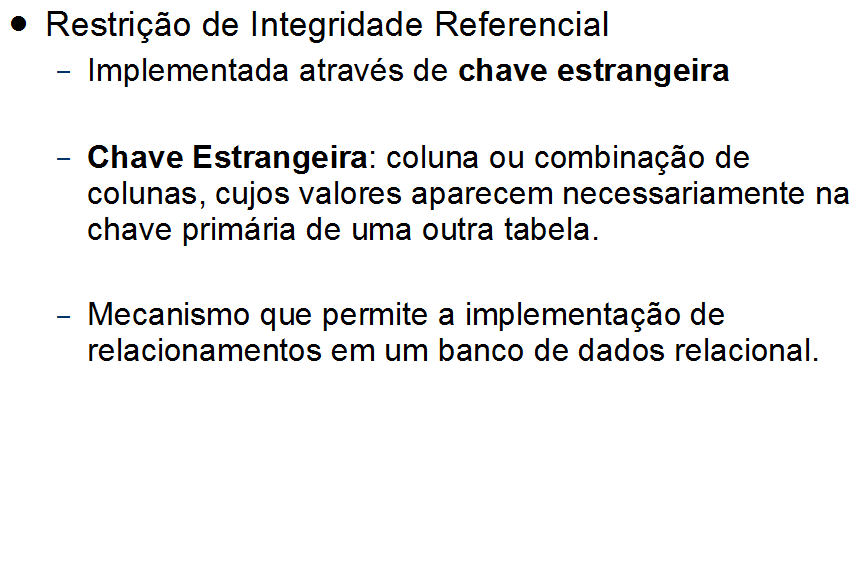 37
Modelo Relacional
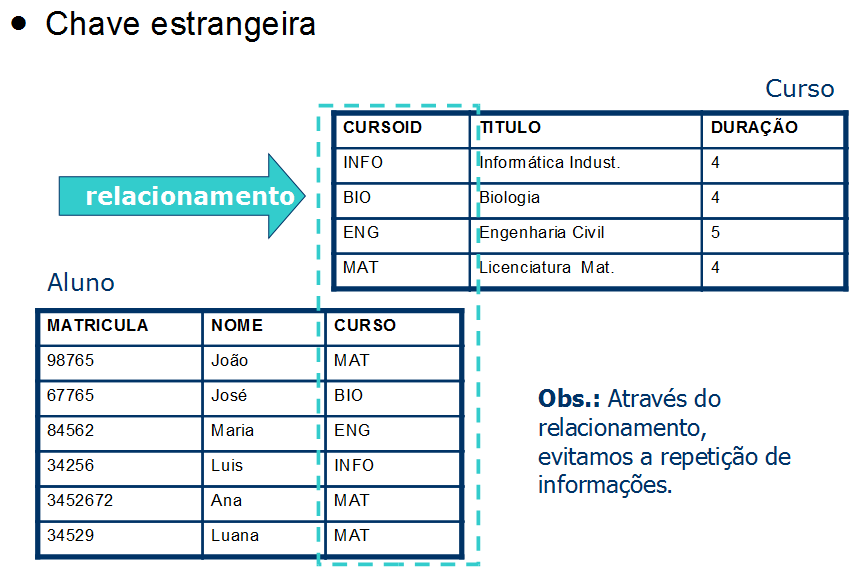 38
Modelo Relacional  - Álgebra Relacional
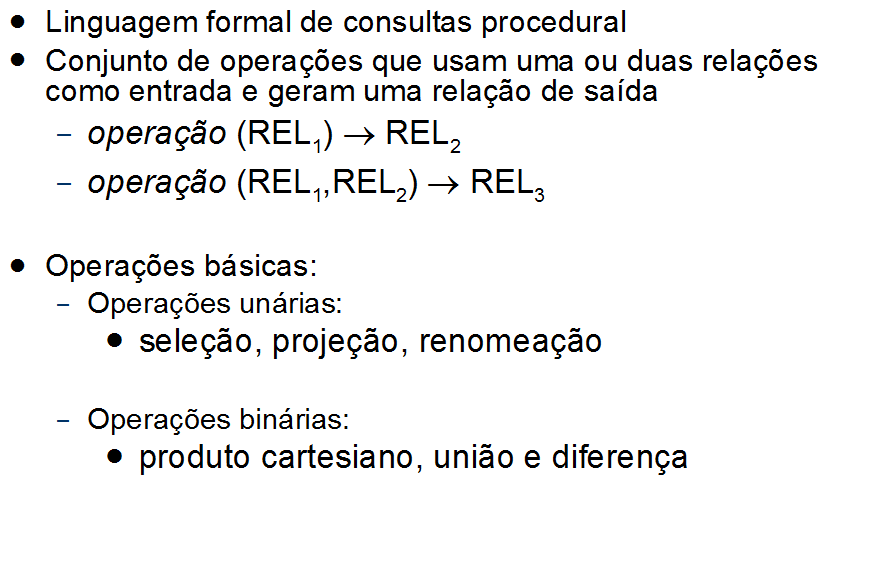 39
Modelo Relacional  - Álgebra Relacional
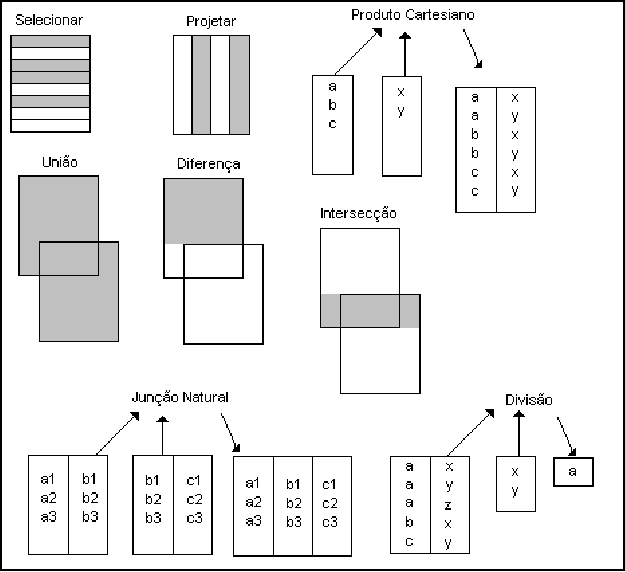 40
Modelo Relacional  - Normalização
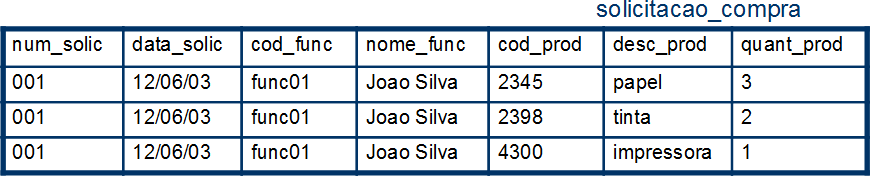 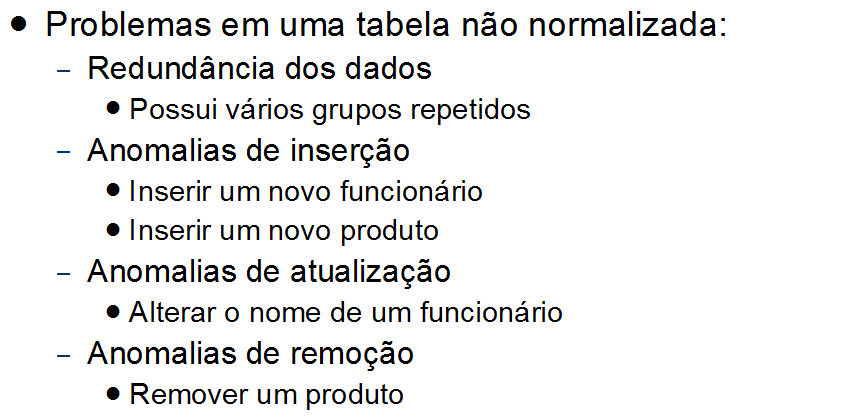 41
Modelos de Dados Geográficos
Modelos de Dados Tradicionais
utilizados para entidades “convencionais” 
(e.g., dados bancários)
        
ex: modelos E-R (entidade-relacionamento) e 
           OMT (“object modelling technique”)
42
Modelos de Dados Geográficos
Modelagem de Dados Geográficos

Especificar entidades espaciais e seus relacionamentos
Conceitos gerais: geo-campos e geo-objetos
Problemas reais: instanciar classes abstratas
Notação para descrição dos dados
43
SELECT *
FROM empregados
WHERE cargo=
“DAS-2”
cargo
seleção, 
projeção,
prod. cartesiano,
união, diferença
nome
CPF
linguagem
SQL
relação 
(tabela)
álgebra
relacional
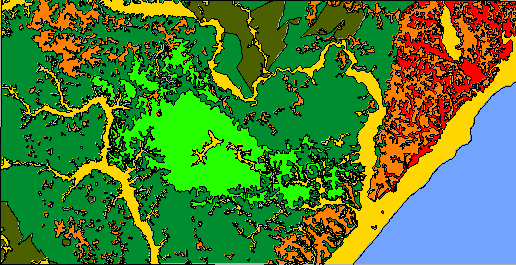 consultas espac.,
op. booleanas,
op. matemáticas
?
dados
geográficos
linguagem
para SIG
álgebra
geográfica
Modelos de Dados em SIG
44
Mapa Cadastral de Lotes
Objeto :Lotes
geoid
dono
endereço
cadastro IPTU
250186
Caetés  768
22
Guimarães
22
23
110427
23
Bevilácqua
São João 456
…
…
…
…
Campos e Objetos: Abstrações da Realidade
Objetos
“elemento único cuja  localização pretende ser exata e possui atributos característicos.” Pode estar associado a múltiplas localizações geográficas. 
Aproximações da realidade
ex. Linha da costa brasileira
Convenções socialmente aceitas
ex. Fronteiras entre municípios

Campos
“distribuição espacial de uma variável que possui valores em todos os pontos pertencentes a uma região geográfica.”
Discretização de fenômenos contínuos
ex. Topografia, poluição num lago, imagem de satélite
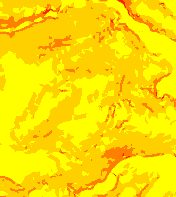 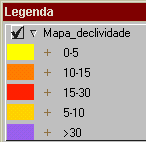 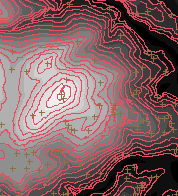 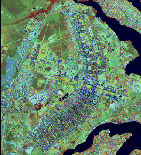 45
1
id
nome
Amazonas
Xingu
2
id
nome
1
Yanomami
3
2
Waimiri
3
Kayapó
Geo-objetos
Um geo-objeto pode ter múltiplas representações
46
Geo-Objetos e Agrupamentos
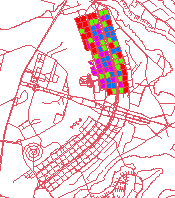 Representações geométricas
Pontos, linhas e polígonos
Podem ter representações diferentes em mapas de escalas distintas. 
Agrupamentos de Representações
Objetos cujas geometrias estão na mesma região espacial 
Mapas de Lotes, Quadras, Propriedades Rurais
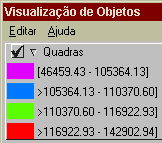 47
Geo-objeto
Entidades do tipo área
contém
Cadastro
Mapas vetorias constituídos de Nós
Representação
Representação
é um
é um
2D, Linhas 2D e Polígonos
Geométrica
Vetorial
* Gerados a partir da digitalização de
bases existentes, mapeamentos
(levantamento topográfico, gps e
trena)
Geo-objetos: Mapa Cadastral
48
Mapa Lotes n. 345
Jardim Esplanada
Lotes
geoid
dono
endereço
cadastro IPTU
250186
Caetés  768
22
Guimarães
22
23
110427
23
Bevilácqua
São João 456
271055
24
Ribeiro
Caetés  790
Geo-objetos: Mapa Cadastral
Suporte para mapeamento de objetos
49
Geo-objetos: Mapa de Rede
Agrupamento de objetos com topologia arco-nó
utilizado para redes conectadas
50
Objeto
Entidades com
topologia arco-nó
Rede
contém
Mapas vetorias constituídos de Nós de
rede 2D    e    Linhas 2D orientadas
Representação
Representação
é um
é um
* Gerados a partir da digitalização de
Geométrica
Vetorial
bases existentes, mapeamentos
(levantamento topográfico, gps e
trena)
Geo-objetos: Rede
51
Universo formal: geo-campo
Geo-Campo: ƒ= [ R, A, , t] , onde: R  2, A = { A1, A2, ..., An} 
 é um conjunto de atributos e : RA mapeia pontos de R 
 para valores em A, num tempo t

 Medida instantânea de um fenômeno no espaço-tempo que 
 possui valores em todos os pontos de uma região de estudo
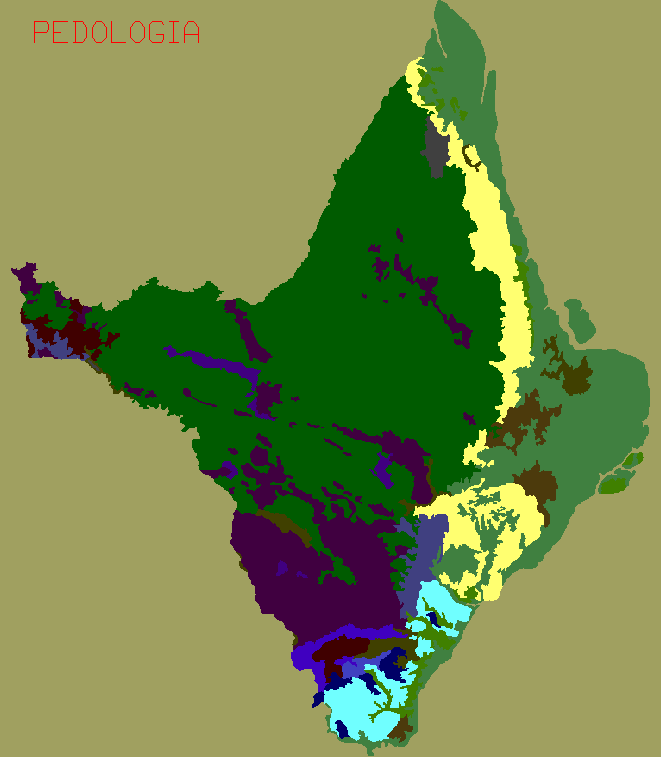 Contra-domínio da função
  conjunto enumerável = temático
 mapa de cobertura vegetal
 valores contínuos (- a +) = numérico
 mapa de aeromagnetometria
52
Geo-campos: Temático
Utilizados para representar uma grandeza cuja variação é descrita qualitativamente
Domínio do atributo
nominal: lista de valores
mapa de vegetação
{floresta, cerrado, desmatamento}
ordinal: escala de medida
mapa de classes de declividade
{0-5%, 5-10%, 10%}
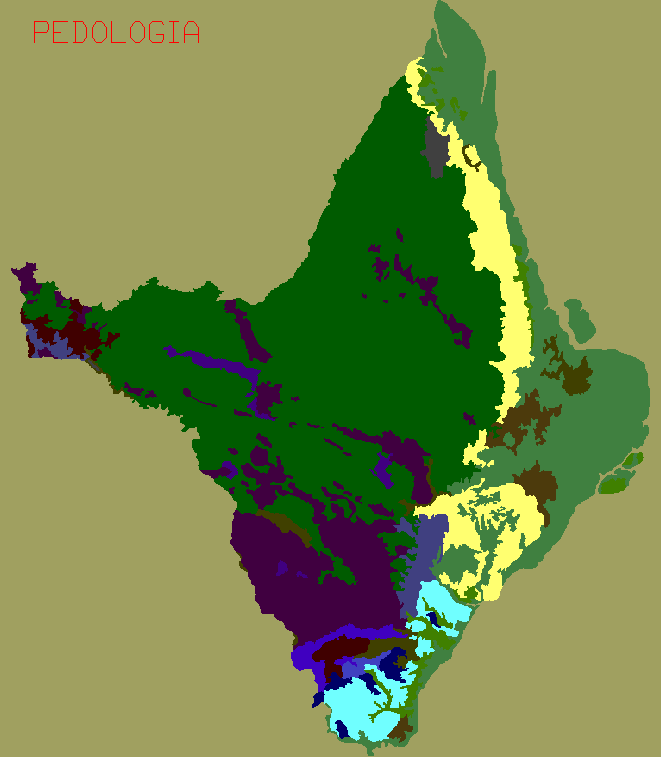 53
Temático
é representado em
é um
é um
Representação
Geométrica
Representação
Representação
Matricial
Vetorial
é um
é um
Temático (Matriz)
Temático (vetor)
Conjunto de células de uma matriz 2D
Mapas vetorias constituídos de Nós
de números inteiros (índices deTab. de
2D, Linhas 2D e Polígonos
Cores)
* Gerada a partir de mapeamentos de
* Gerados a partir da digitalização de
imagens classificadas ou conversão
bases existentes, mapeamentos ou
vetor - matriz
conversão matriz - vetor
Geo-campos: Temático
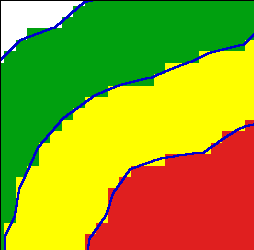 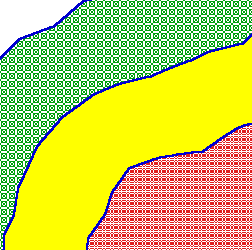 54
Geo-campos: Numéricos
Utilizados para representar uma grandeza cuja variação é descrita quantitativamente
Altimetria, precipitação, propriedades do solo ou subsolo (como aeromagnetismo).
Domínio do atributo
intervalo: referência arbitrária
altimetria, batimetria
temperatura em graus Celsius
razão: referência natural
peso, distância
temperatura em graus Kelvin
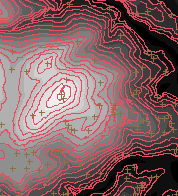 55
Curvas de nível
Triangulação
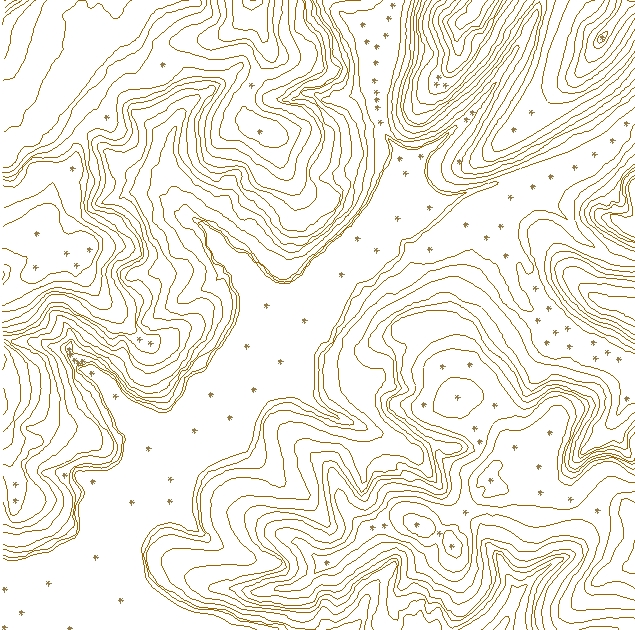 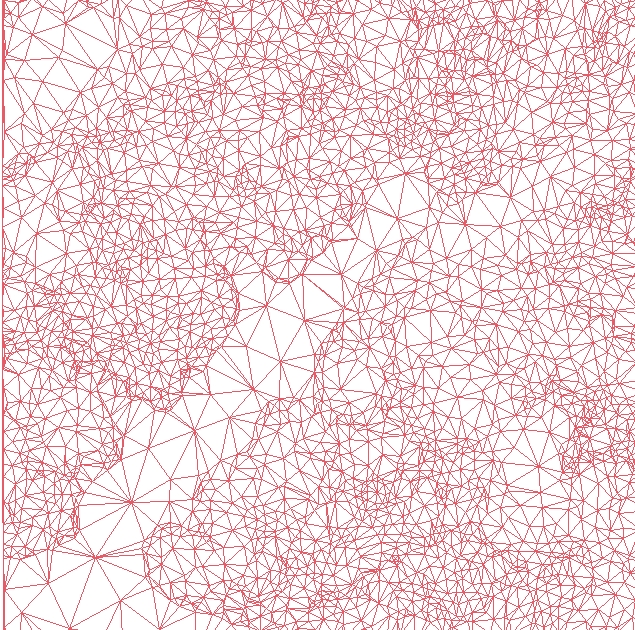 Geo-campos: Numéricos
56
Imagem MNT
Relevo sombreado
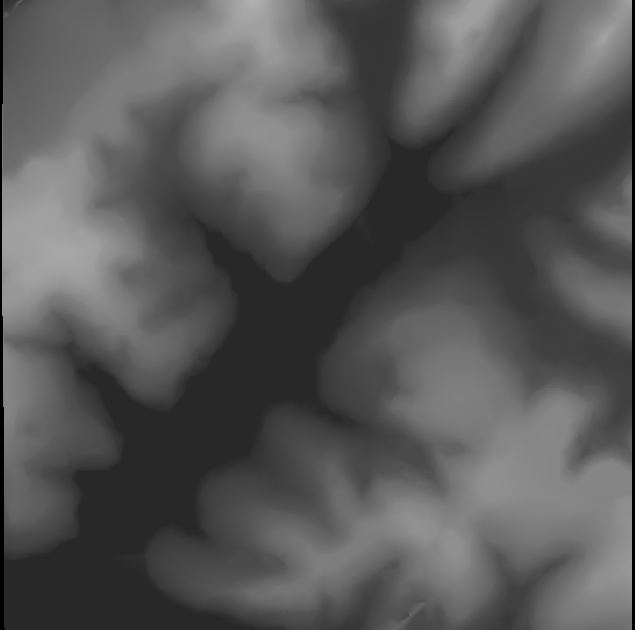 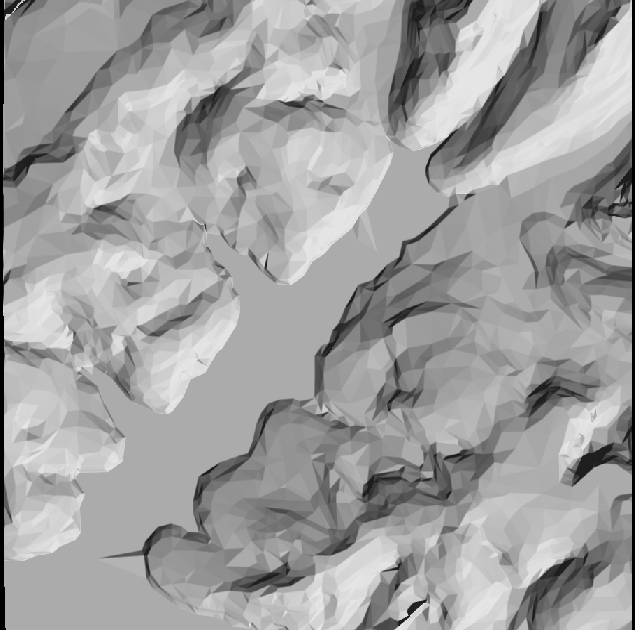 Geo-campos: Numéricos
57
Campo Numérico
contém
Representação
é um
é um
Geométrica
Representação
Representação
é um
é um
Matricial
Vetorial
é um
ISOLINHA
PONTOS COTADOS
GRADE TRIANGULAR
Conjunto de Linhas 2D com
Conjunto de Pontos com
Conjunto de Linhas 2D
mesmo valor de cota
coordenadas 3D (x,y,z)
conectadas a Nós 3D
* Altimetria
* Pontos Altimetria
* Gerada a partir de Isolinhas e/
é um
* Curvas de Isovalores
* Amostras de Solo (geoquímica)
ou Pontos Cotados (c/ ou s/
magnéticos
linhas de quebra)
GRADE RETANGULAR
Conjunto de células de uma
matriz 2D
* Gerada a partir de Isolinhas e/
ou Pontos Cotados, Grade
Triangular ou outra Retangular
Geo-campos: Numéricos
58
Grade triangular
Grade regular
Vantagens
1. Melhor representação de re-
1. Facilita manuseio e
levo complexo
conversão
2. Incorporação de  restrições
2. Adequada para geo-
como linhas de crista
física e visualização
3D
Problemas
1. Complexidade de manuseio
1. Representação de re-
2. Inadequada para visualiza-
levo complexo
ção 3D
2. Cálculo de declividade
Geo-campos: Numéricos  (Representações)
59
Geo-campos: Imagens
Fontes: satélites, fotografias aéreas, radares
Elemento de imagem (pixel)
Proporcional à energia eletromagnética refletida ou emitida por área da superfície terrestre
CBERS-2 WFI, São Paulo, Brazil
60
60
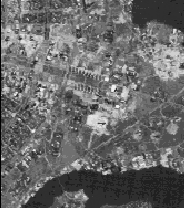 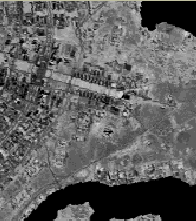 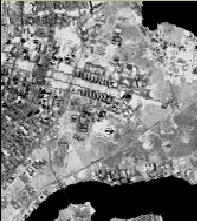 Geo-campos: Imagens
Características importantes
 resolução espectral
resolução espacial
resolução temporal
resolução radiométrica.
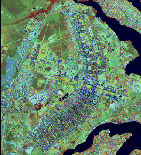 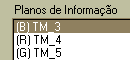 61
IMAGEM
contém
Imagem
Conjunto de células de uma matriz 2D
com
Representação
Representação
é um
é um
valores inteiros e finitos
Matricial
Geométrica
* Obtida a partir de Sensores Remotos
Geo-campos: Imagens
62
Vetorial
Matricial
Mapas temáticos
Arco-nó-polígono
Matriz de índices
Mapas Cadastrais
Arco-nó-polígono
Mapas de Rede
Arco-nó
Modelos numéricos de terreno
Grades triangulares e Isolinhas / pontos
Matriz de reais
Imagens
Matriz de bytes
Conceitos e Estruturas de Dados
63
Modelo Conceitual de Dados Geográficos: SPRING
64
Projeto
part-of
Camada
is-a
is-a
Agrupamento
Geo-
Campo
Geo-
Objetos
is-a
is-a
is-a
is-a
Imagem
Rede
Numérico
Cadastral
Sensor
Remoto
Modelo Conceitual de Dados Geográficos: TerraView, QGIS, ArcGis
65
Problema Prático
Qual o melhor local instalar um depósito de resíduos sólidos ? 

Classe
Geologia: permeabilidade do solo
Rede de drenagem: escoamento
Lençol freático: escoamento sub-superficial
Declividade: inclinação do terreno
Uso da Terra: áreas de uso para residência, produção agrícola.
Rede viária: escoamento, logística
Solos: análise de permeabilidade
Cadastro de lotes: indica ocupação
Setores censitários: socioeconomia
66
Problema Prático
Como serão definidas as áreas de possível alocação de depósitos de resíduos sólidos?
Por restrições sobre as diferentes classes de dados
Geologia: pouco fraturada
Solo: mais espesso
Lençol freático: mais profundo
Declividade: baixa
Acesso: próximo de estrada, distante de rios
Longe de zonas ocupadas
67
Problema Prático
Como essas restrições são expressas num modelo de dados?
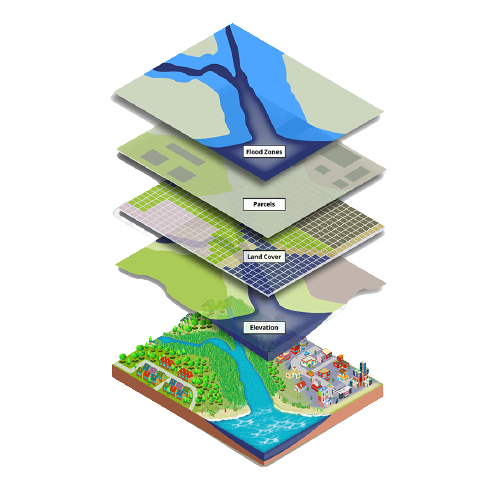 Aula de Análise
68
Aplicativo 1Exemplo de aplicação a ser desenvolvida no SIG
“Quanto da área urbana de Brasília encontra-se  em   uma classe de baixa aptidão ao uso ? “
Resultado Numérico = xx   km2   ?
69
Aplicativo 1    Mapa de Uso da Terra
70
Quais as regras ?
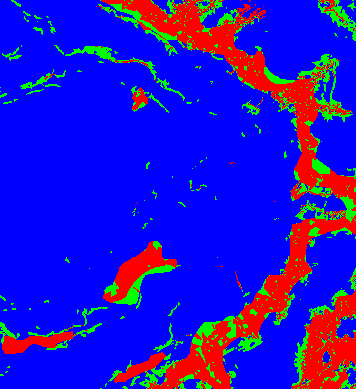 “overlay” matricial
Aplicativo 1   -  Mapa de Aptidão
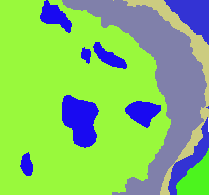 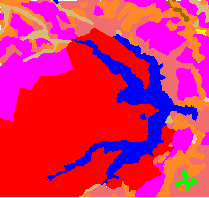 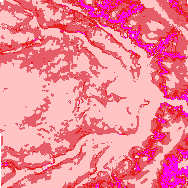 71
Aplicativo 1  - Mapa Geológico
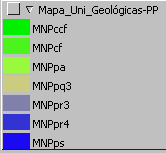 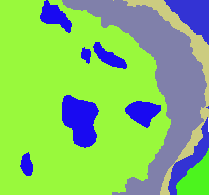 72
Aplicativo 1    - Mapa Pedológico
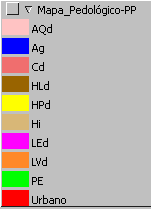 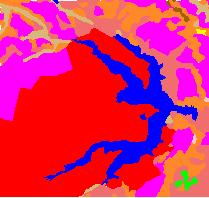 73
Aplicativo 1  - Mapa de Declividade
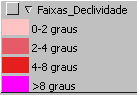 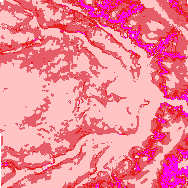 74
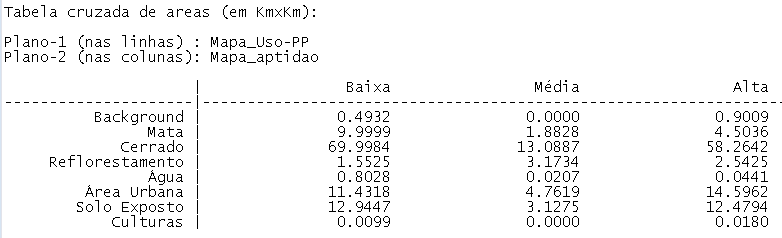 Aplicativo 1Exemplo de aplicação a ser desenvolvida no SIG
“Quanto da área urbana de Brasília encontra-se  em   uma classe de baixa aptidão ao uso ? “
Resultado Numérico = 11,4318   km2
75
Mapa Geol.
(papel)
Amostras Geoquímicas
de solo (Cu e Zn)
Digitalização
Digitalização
Litologia
Lineamentos
Amost-Cu
Amost-Zn
Ponderação
0 - 1
Mapa de
Distância
Interpolação
Litologia
Dist-Lineam
Grade-Cu
Grade-Zn
Fuzzy
Logic
Lin-Fuzzy
Cobre-Fuzzy
Zinco-Fuzzy
0 - 1
0 - 1
0 - 1
Inferência Espacial
Booleano
AHP
Fuzzy Gama
Fatiamento
Favorabilidade
Cu
Zn
Cu/Zn
Modelo OMT-G
Favorabilidade 
    em prospecção mineral
Uso de inferência espacial
     (2003)
76
Piracicaba
Altimetria
Imagem
Geo Campo
Solos
Impacto Social
Uso do Solo
Áreas de Cana
Geração
Segmentação
Ponderação
Classificação
Geração
Decliv.
Aptidão
Solos
Decliv.
Altimetria
Altimetria
Aptidão
Mapeamento
Operação Fuzzy
Geração
Fatiamento
Operação 
Booleana
Operação Fuzzy
Modelo OMT-G
Impacto social da proibição de queima da cana
     (Mariana, 2003)
77
MODELAGEM ESPACIAL DINÂMICA APLICADA AO ESTUDO DE MOVIMENTOS DE MASSA EM UMA REGIÃO DA SERRA DO MAR PAULISTA, NA ESCALA DE 1:10.000  (Lopes, 2006)
PRINCIPAIS
ETAPAS
78
Modelo OMT-G  + Epata de trabalho
Detalhamento do BDG p/ inventário de cicatrizes
79
Modelo OMT-G  + Epata de trabalho
Detalhamento do BDG p/ mapeamento do FS
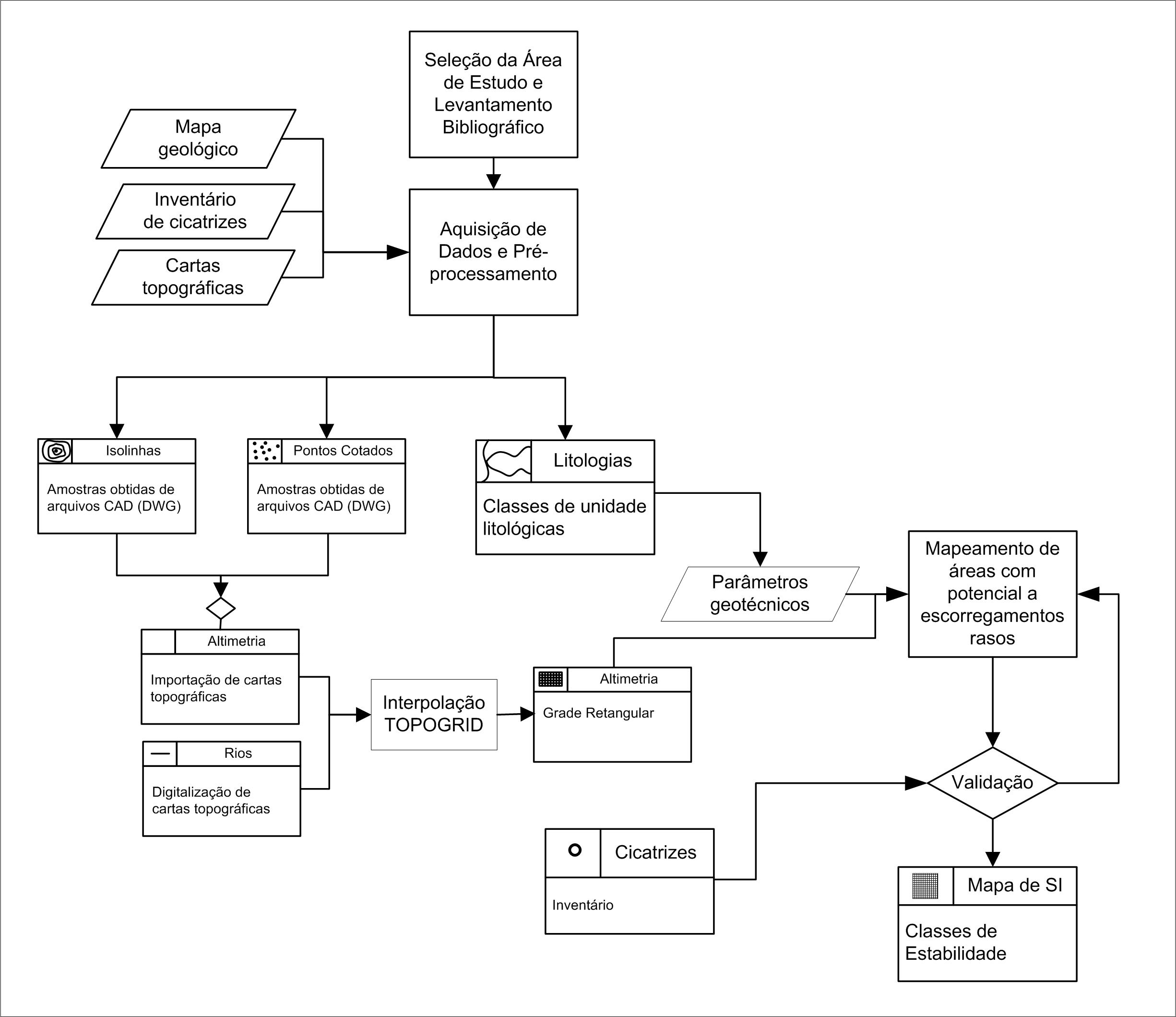 80
Modelo OMT-G  + Epata de trabalho
Detalhamento do BDG p/ simulação com modelo dinâmico
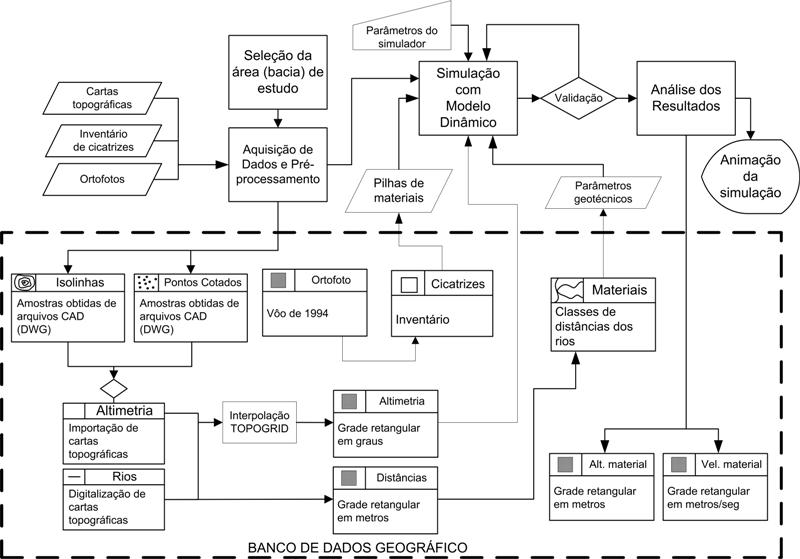 81
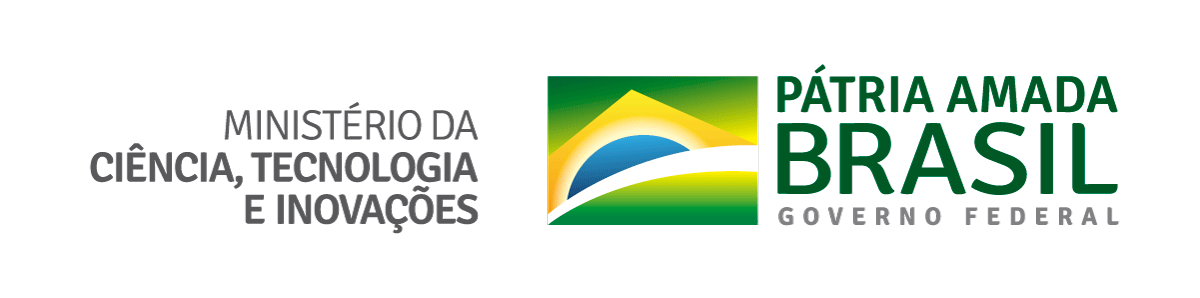 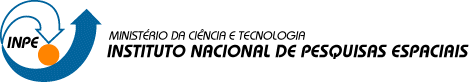 Fim
Eymar Lopes
eymar.lopes@inpe.br 
Ramal: 6500